ProjectSOCIAL INCLUSION
TVRTKA
EKONOMSKA ŠKOLA BRAĆA RADIĆ, ĐAKOVO
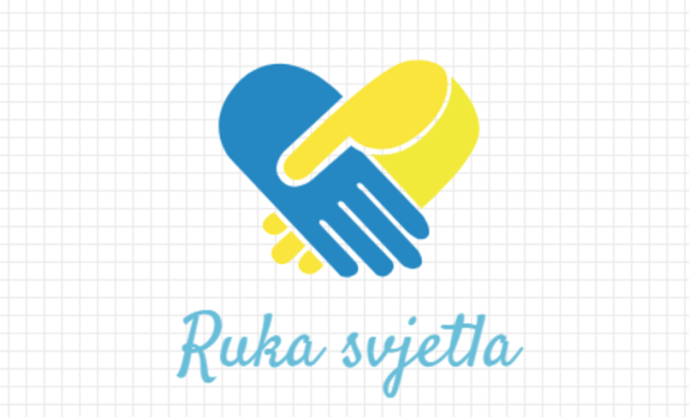 Company
Company RUKA SVJETLA provides help to elderly and people with disabilities
The name was chosen by the decision of most students because the hand represents help and support 
The light represents happines and positive thoughts which we want to convey to all of our potential customers
Occupation
Occupation that we do is classified by NKD 88.10 Occupation of social care without accomodation for elderly and people with disabilities

Today we live in a society where elderly, disabled people and children with special needs are neglected or discriminated which we want to change through our work
About us
Company RUKA SVJETLA engages in activity of social care without accomodation for elderly and people with disabilities

As a company we act around area of Osijek Baranja county

One of our main goals is fighting against poverty, social exclusion and reducing inequality in society
Our services
Preparing food
Help in house keeping (cleaning, shopping, care for pets)
Driving to hospitals and other helath care institutions
Care and help around environment around the household
Hanging out with other customers of our services (walks, going to restaurants, coffee shops and etc.)
Help in fulfilling the religious needs
House colors
For easier recognition on global market, we chose blue and yellow color

Yellow color represents happines and positive thoughts

Blue is connected to depth and stability. It symbolizes trust, loyalty, wisdom, self-confidence, intelligence, faith, truth and paradise and it connects to health, healing, peace, understanding and softness
Logo
Hands in house colors represent help to other human beings, no matter who they are and what they are like.
Slogan
Company Ruka svjetla is going to promote it’s services under the slogan

The differences make us unique.
VISION
first choice of customers
 expanding through Republic of Croatia
to increase number of customers by 2020
 to become a leading company of this occupation in Republic of Croatia by 2024
GOALS
MISSION
education of employees 
 new methods of helping
 motivating surroundings
THANK YOU FOR YOUR ATTENTION!
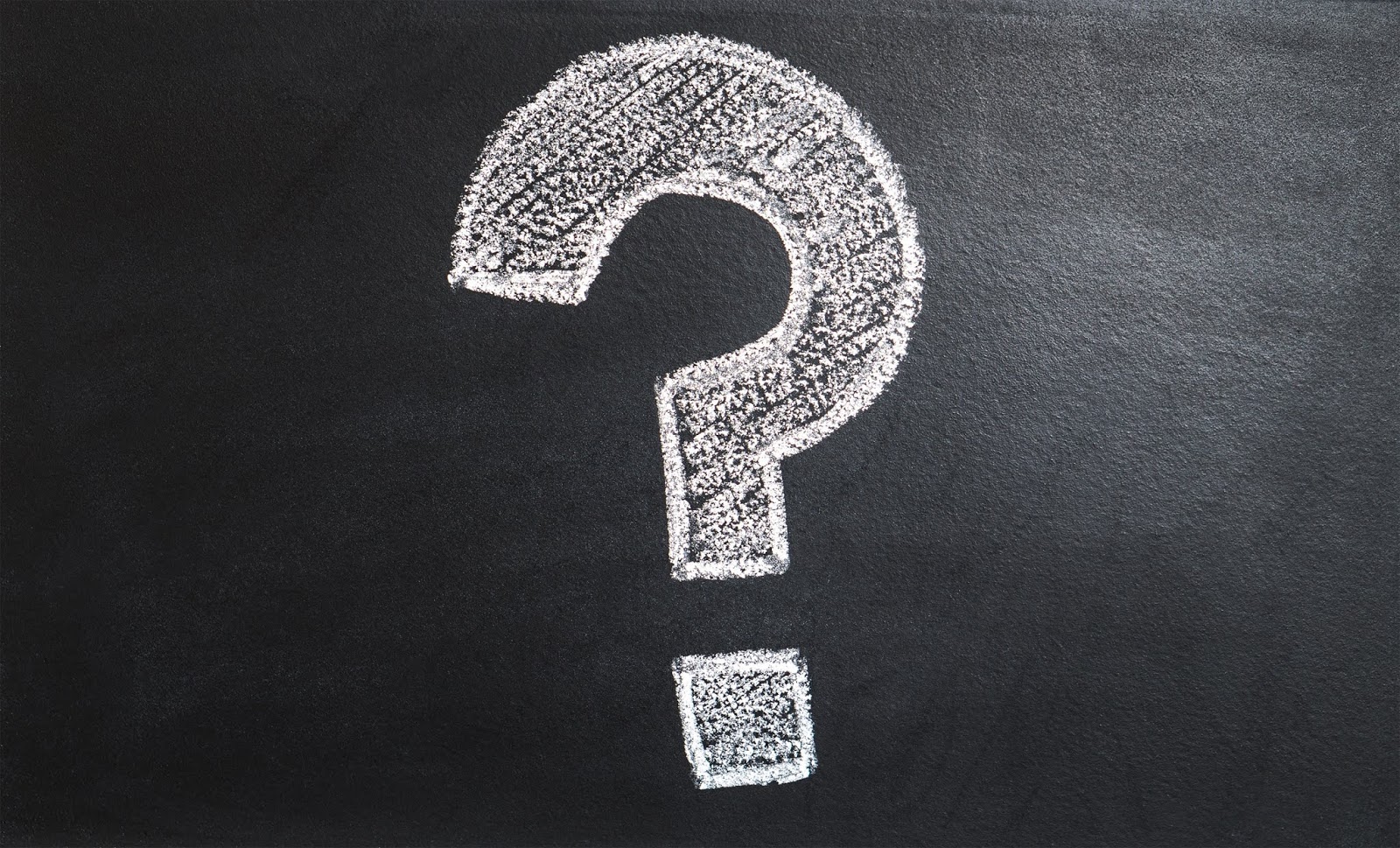